projet fédéral2021 - 2025
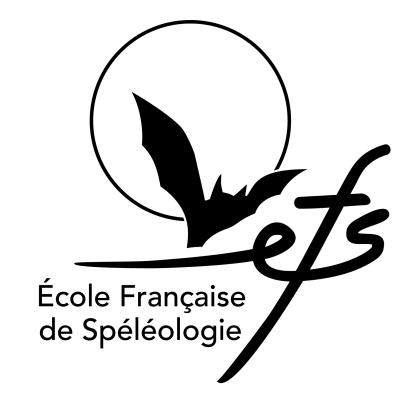 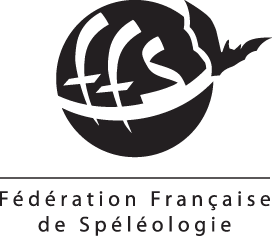 25/11/20
[Speaker Notes: Cette présentation est construite à partir de 2 documents :
Le dossier de presse FFS 2021 : https://ffspeleo.fr/DossierDePresse
La présentation du projet fédéral fournie par Yannick Decker

Le projet fédéral en version intégrale est disponible au téléchargement : https://ffspeleo.fr/image/uploader/uploadify/article/pdf/21-projet_federal_2021-2025.pdf

Il est accompagné de son plan d'action : https://ffspeleo.fr/image/uploader/uploadify/article/pdf/21-plan_d_action_projet_federal_2021-2025.pdf]
Avertissement
Ce diaporama de formation est mis à disposition par l'Ecole Française de Spéléologie.
Il est destiné à la formation des cadres en spéléologie.

L'EFS demande aux utilisateurs de bien vouloir éviter de diffuser des versions modifiées.
La dernière version à jour est téléchargeable sur le site internet de l'EFS.
Toute question ou proposition d'évolution est à envoyer à formations@ffspeleo.fr

Des notes sont insérées sous les diapositives à l'attention du présentateur.
Au programme
Eléments clés de la FFS :
La fédération en chiffres
Rôle de la FFS
Valeurs de la FFS
Objectifs du projet fédéral 2021-2025
Trois leviers à actionner
La fédération en chiffres
2021
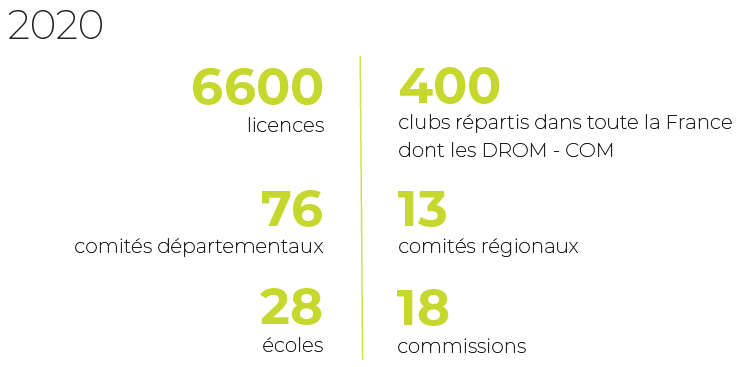 6500
383
clubs répartis dans toute la France dont les DROM - COM
licenciés
75
13
comités départementaux
comités régionaux
25
16
écoles départementales
commissions
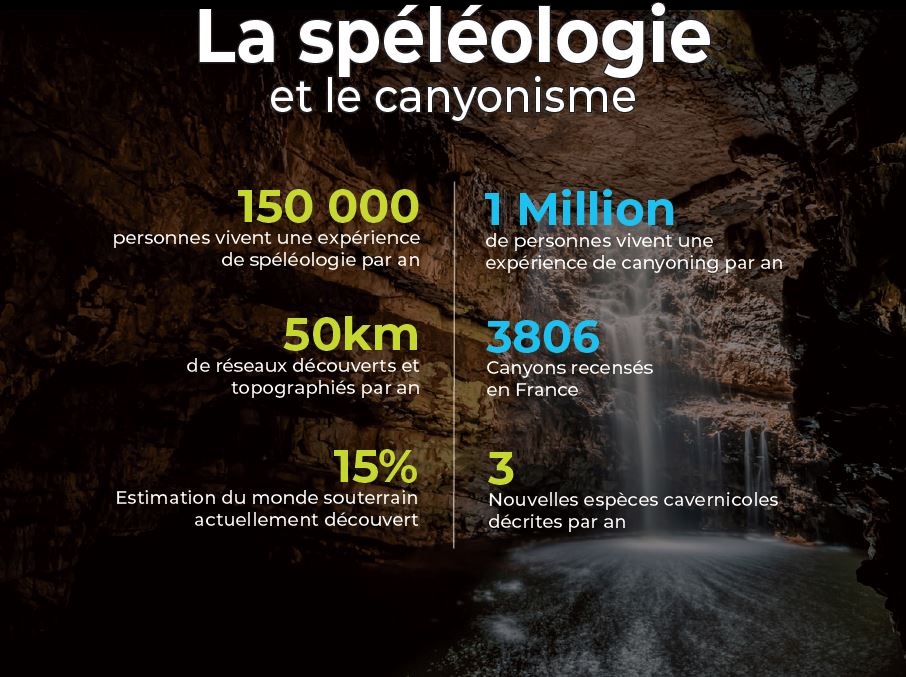 La FFS – Son rôle
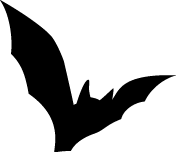 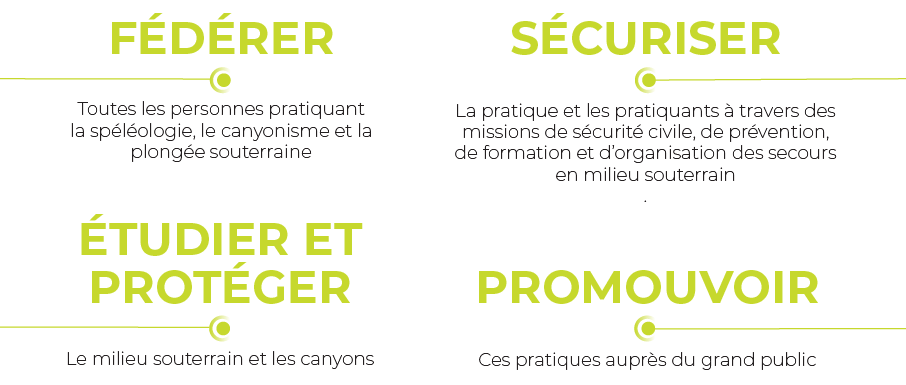 La FFS – Ses valeurs
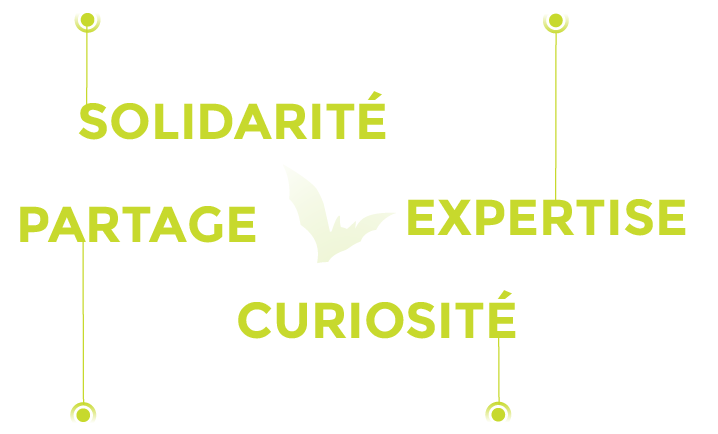 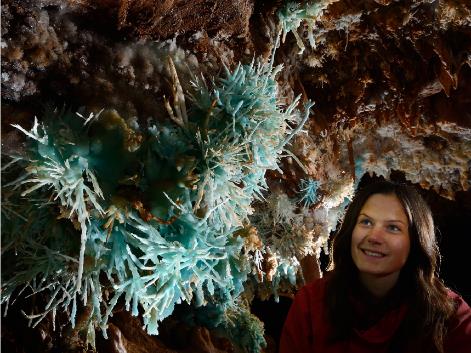 objectifs duprojet fédéral
2021 - 2025
Ce projet porte nos ambitions pour la spéléologie, le canyonisme et la plongée souterraine et s'inscrit dans une volonté de proposer, promouvoir et garantir à nos adhérents
une qualité de pratique libre et respectueuse de la nature.
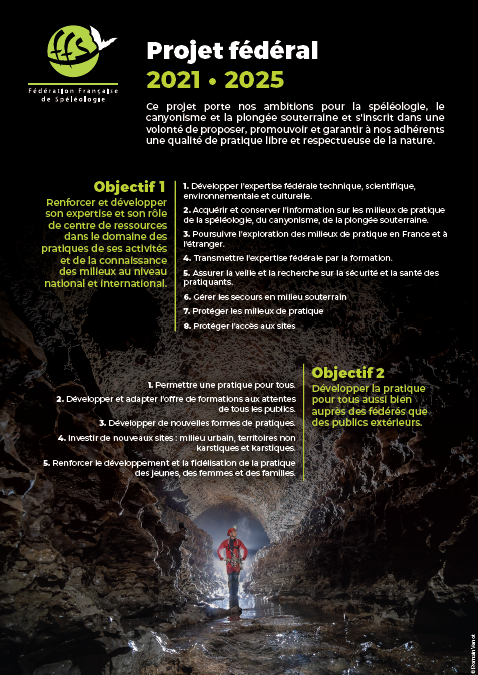 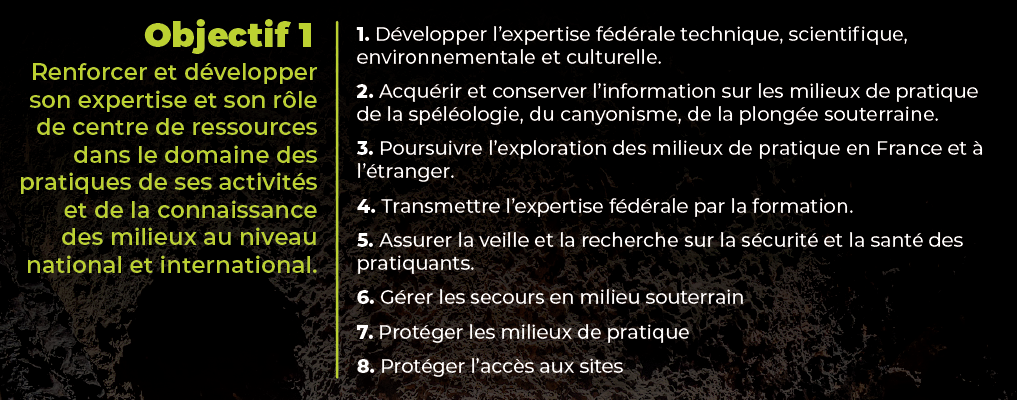 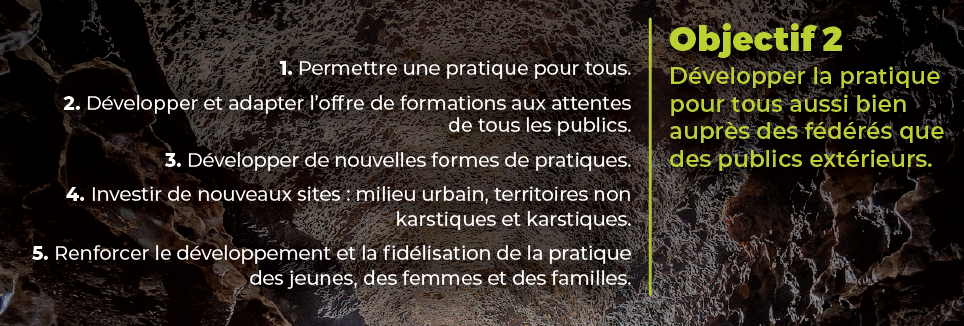 Trois Leviers
à actionner pour accompagner et appuyer la bonne réalisation de ces objectifs
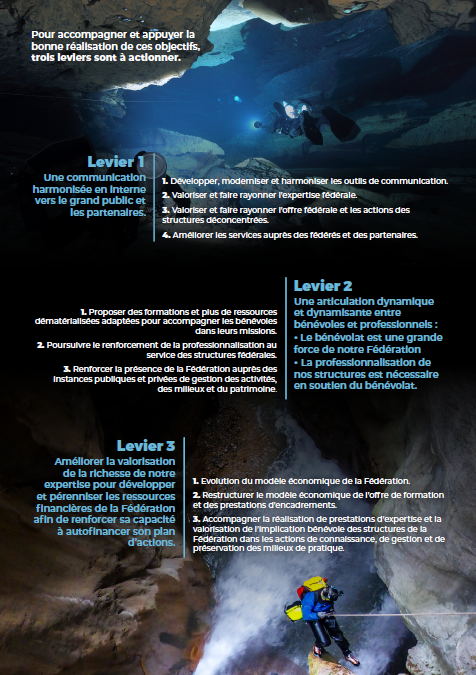 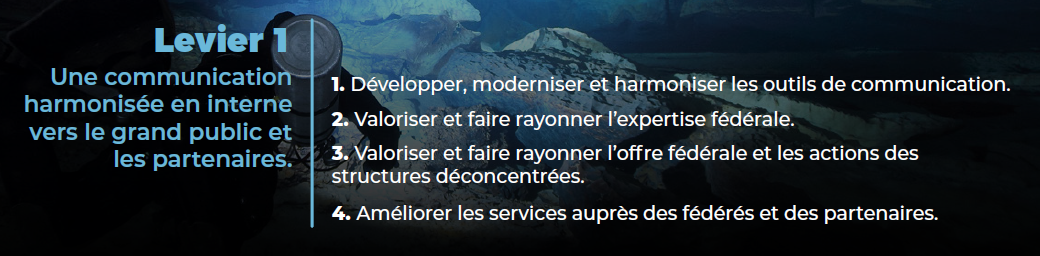 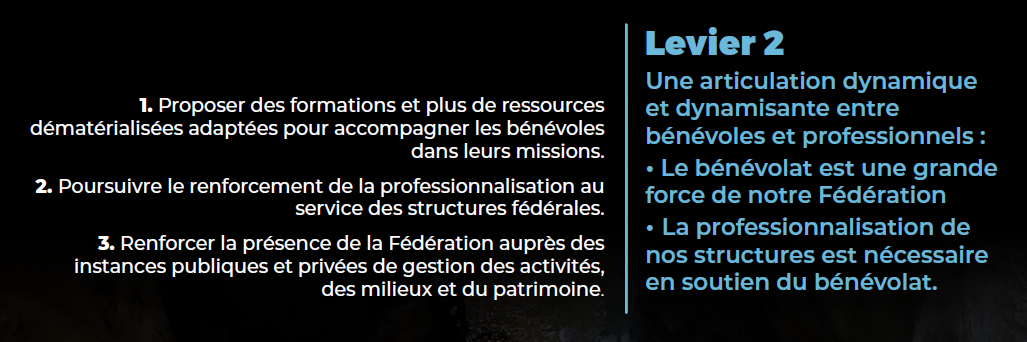 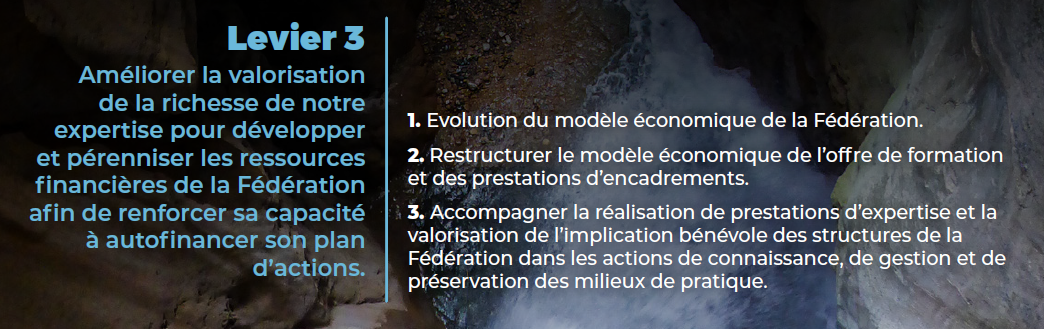 FIN
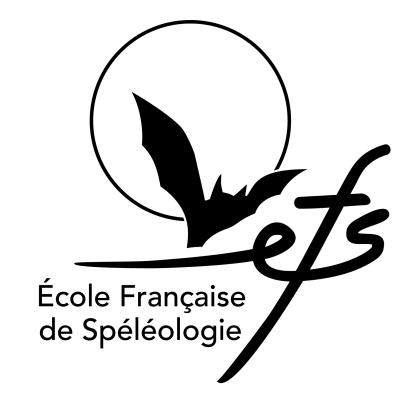 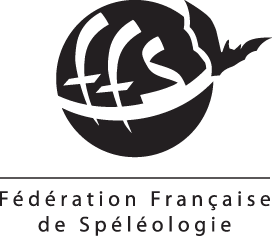